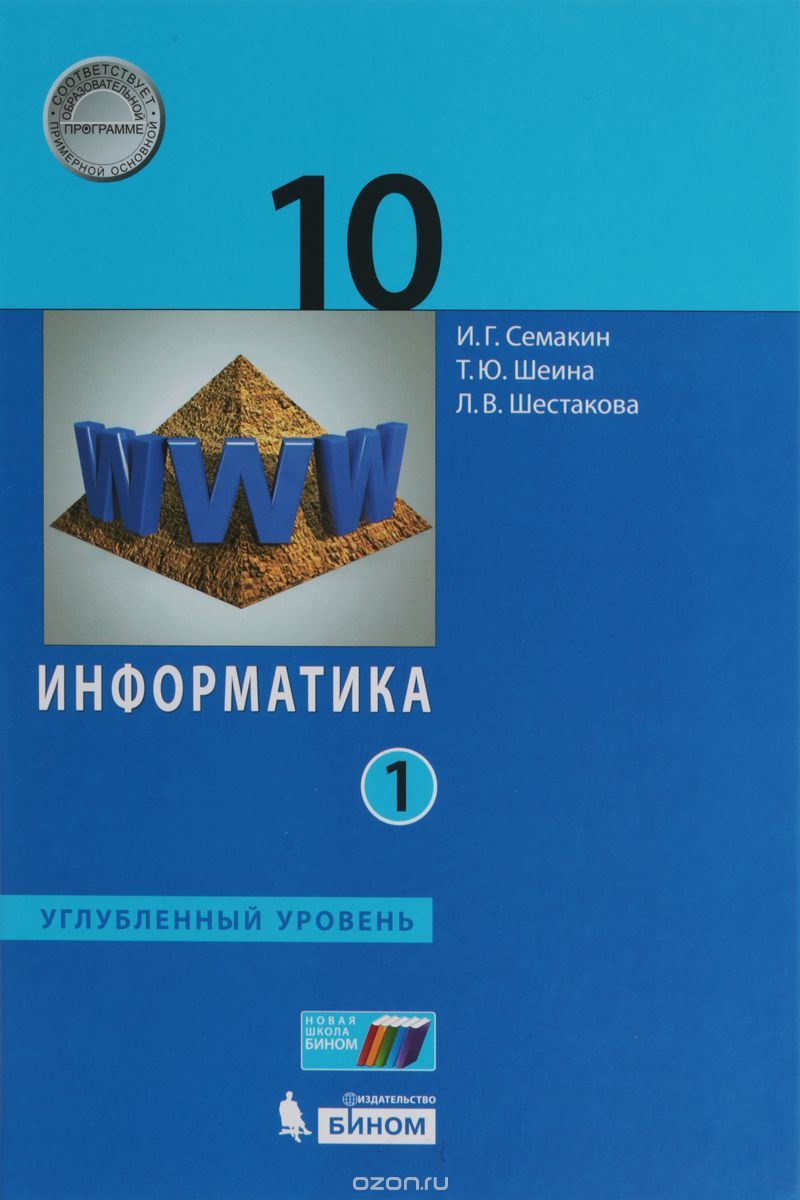 Кодирование изображения
Теоретические основы информатики
Информатика
10 класс
Углубленный уровень
Изображение
образ окружающего мира, воспринимаемый зрительной системой человека
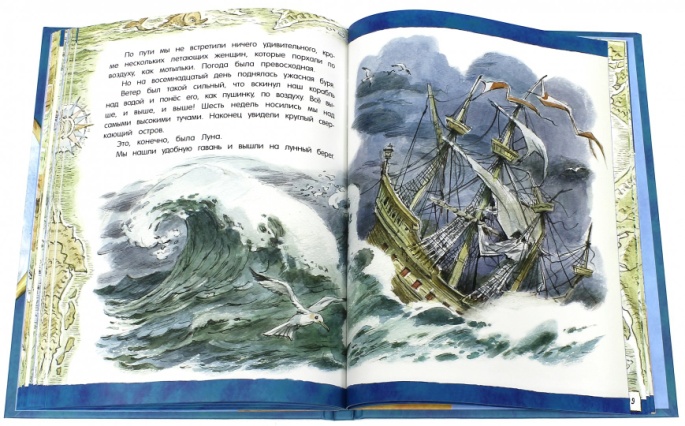 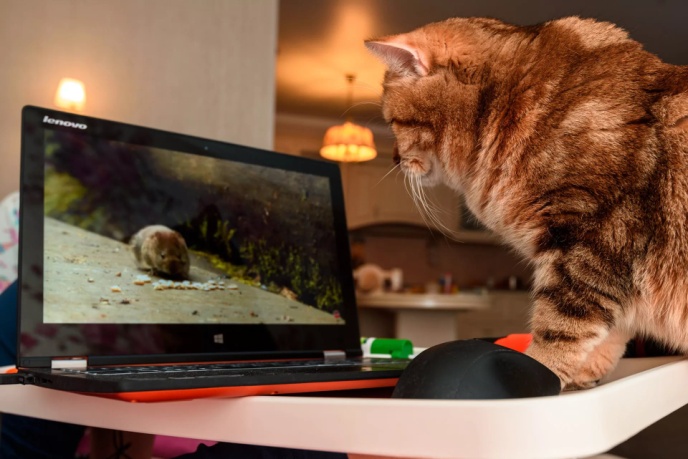 Хранение и передача изображений
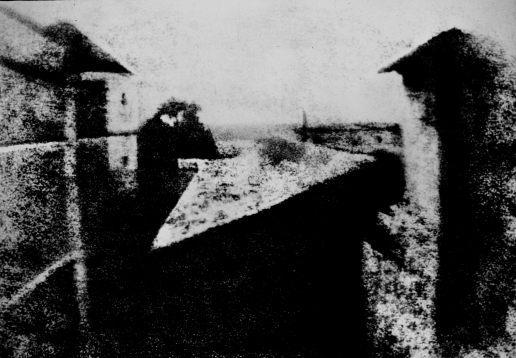 Фотография (XIX век);


Кинематограф (1895 год);


Видеомагнитофон (XX век).
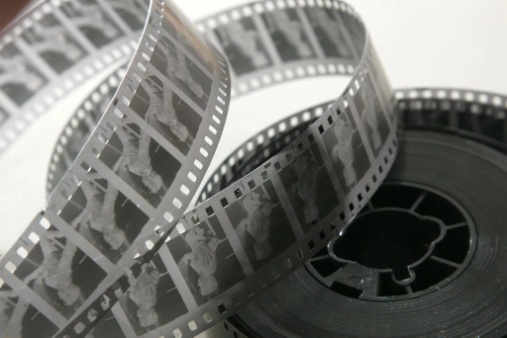 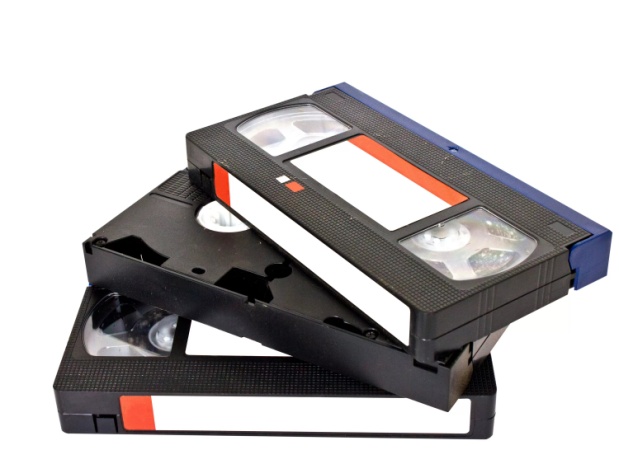 Пространственная Дискретизация
разделение изображения на конечное число элементов, в пределах каждого элемента оттенок цвета считают постоянным.
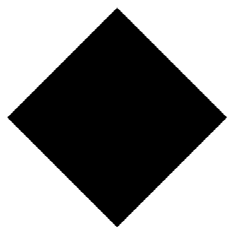 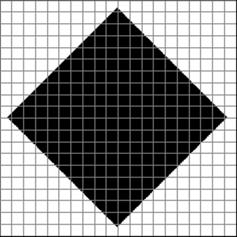 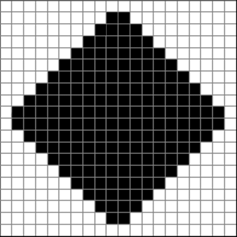 Пространственная Дискретизация
Растр – пространственная сетка дискретных элементов.
Пиксель – дискретные элементы изображения.
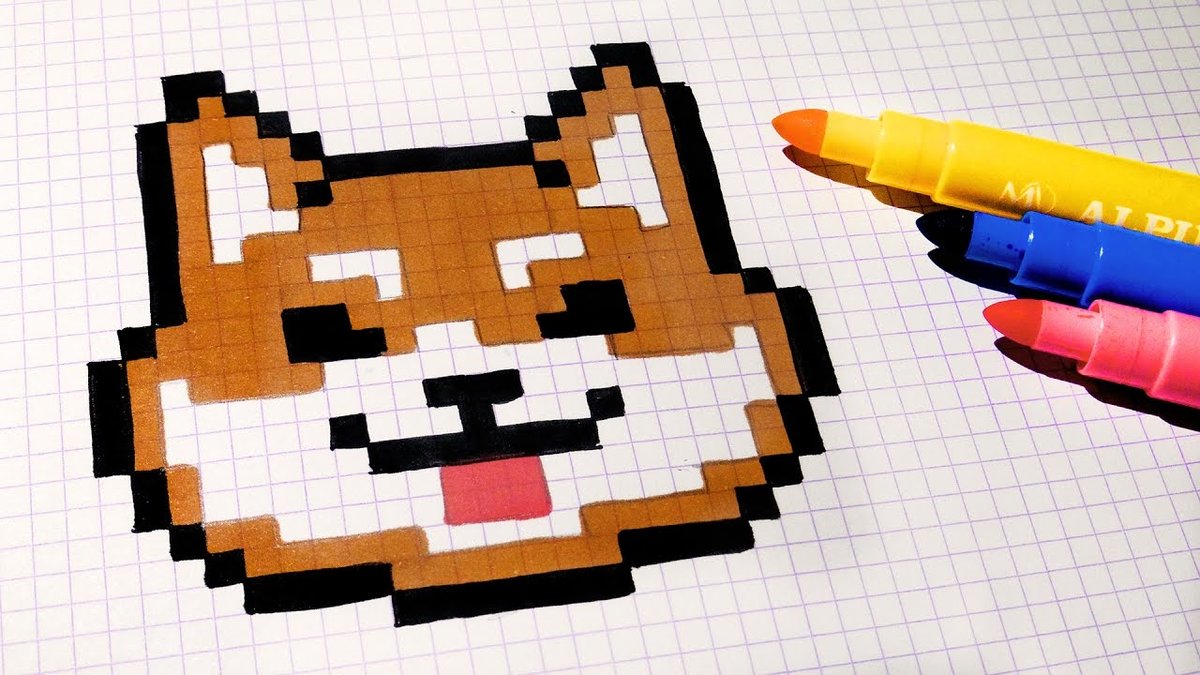 Код изображения
последовательность двоичных кодов света, излучаемого всеми пикселями растра.







1110010111011001101111010000000010111101101001011010010110000001
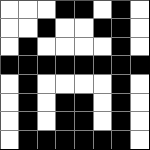 Кодирование монохромных оттенков
Непрерывный черно-белый спектр






Дискретный черно-белый спектр
Кодирование монохромных оттенков
K = 2b
K – количество оттенков;
b– битовая глубина кодирования.
Кодирование изображений
FFFF D55F CFEF CFEF FFFF FFFF
ЗаДания № 7, 8, 9, 11учебник стр.68
Какую длину будет иметь код изображения, выводимого на экран, при размере растра 640 x 480 и битовой глубине цвета 8 битов?
Какова глубина кодирования изображения, если длина кода равна 384 Кб, а размер растра – 1024 x 768?
Длина кода изображения равна 600 Кб, битовая глубина цвета – 16 битов. Какой размер растра используется для вывод изображения: 640 x 480 или 1024 x 768?
Восстановите изображение на мониторе с разрешением 8 x 8 пикселей по шестнадцатеричному коду: F3F7 F3D7 F37F F1FF F3BF F3EF F3FB FFFF? Если битовая глубина цвета равна 2.